Defense Bill To Require 
America’s DaughtersTo Register For Military Draft & Force All Students Into Brainwashing Programs Disguised As Service Learning
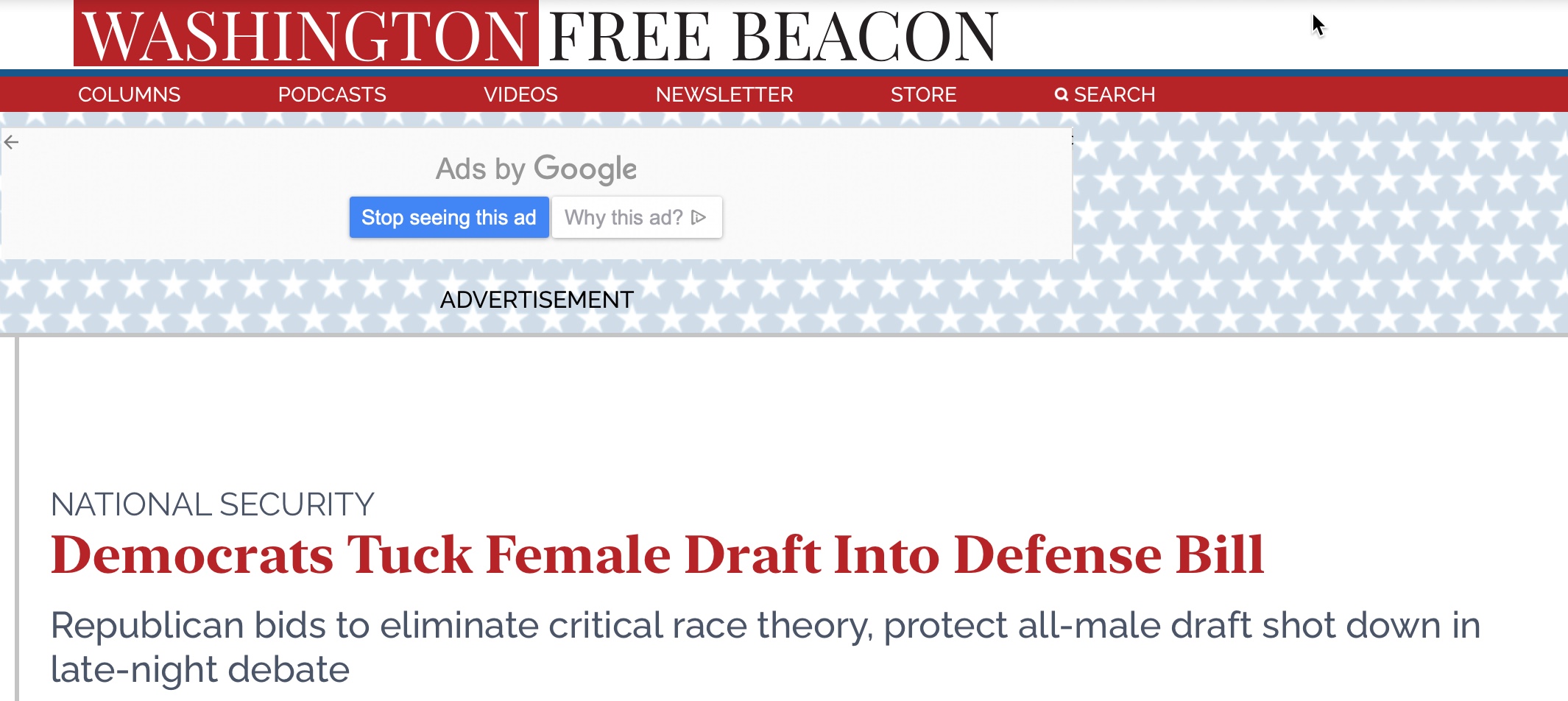 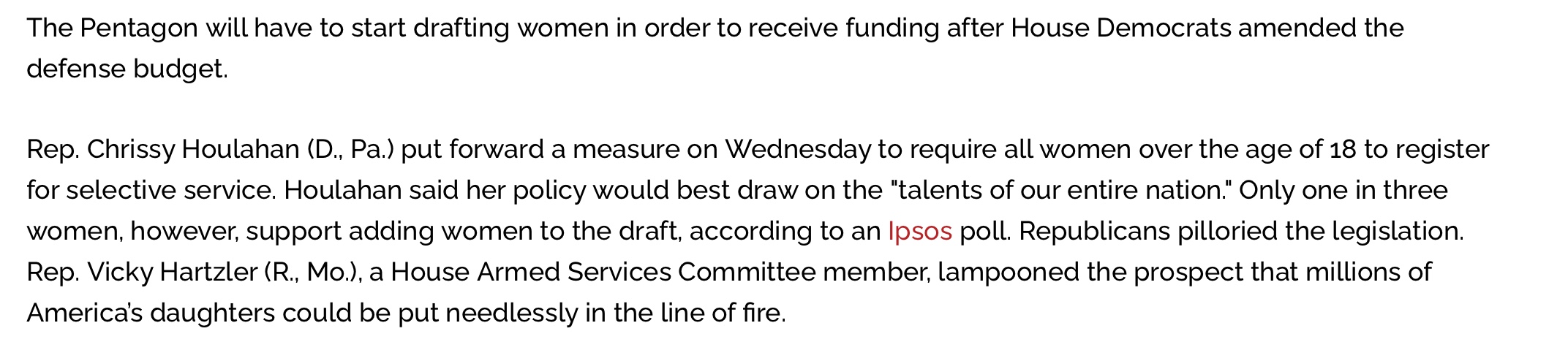 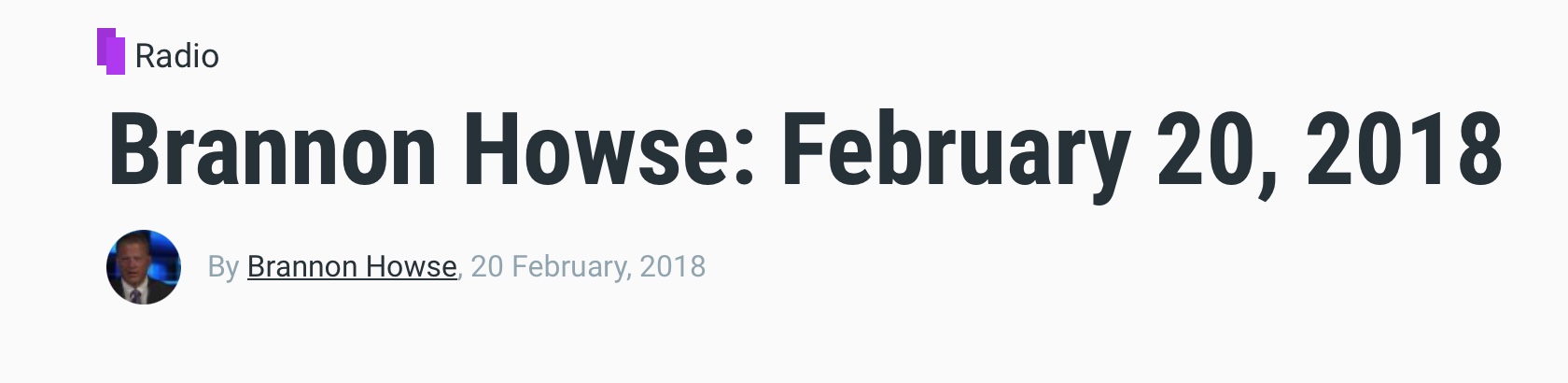 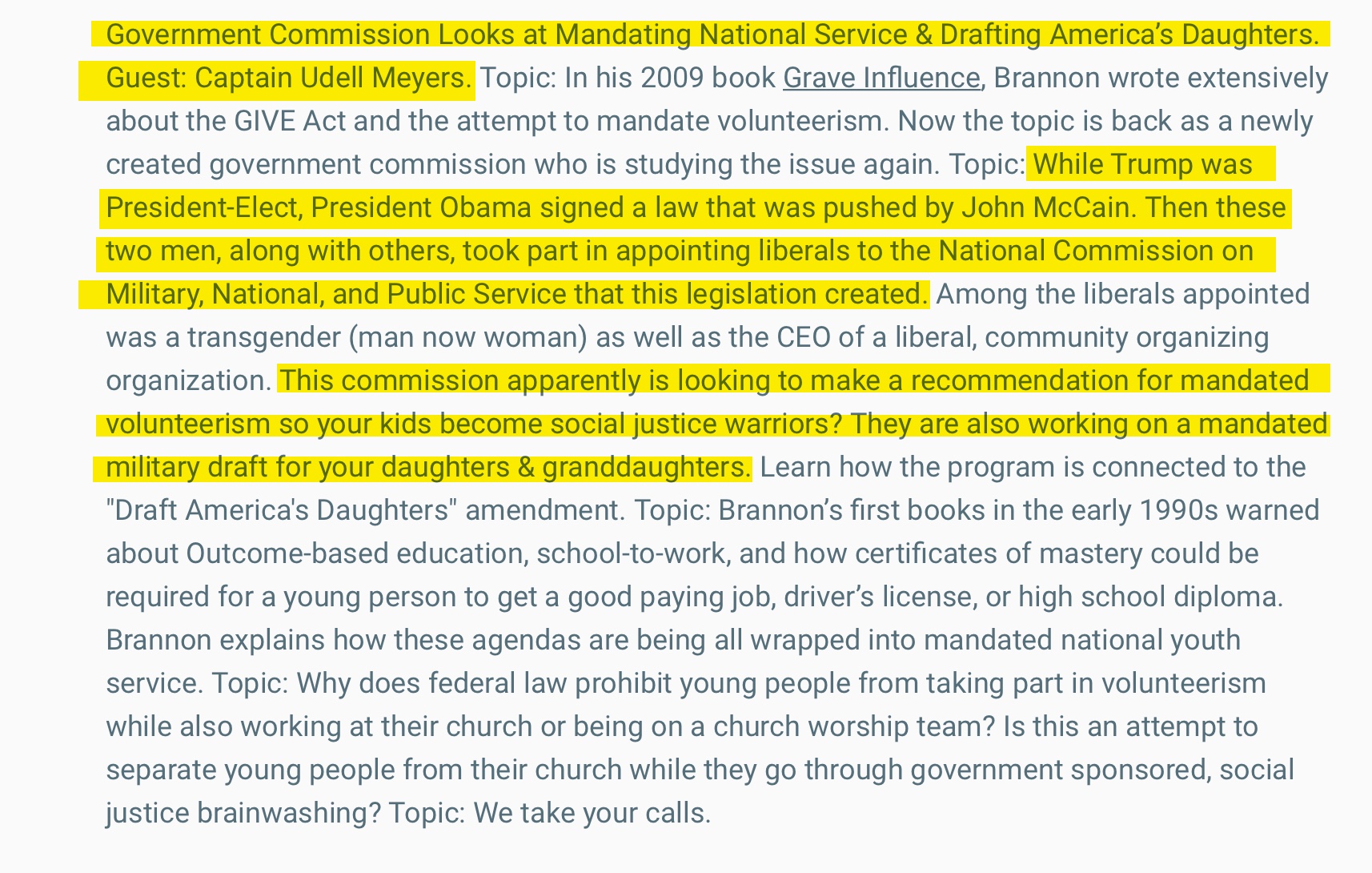 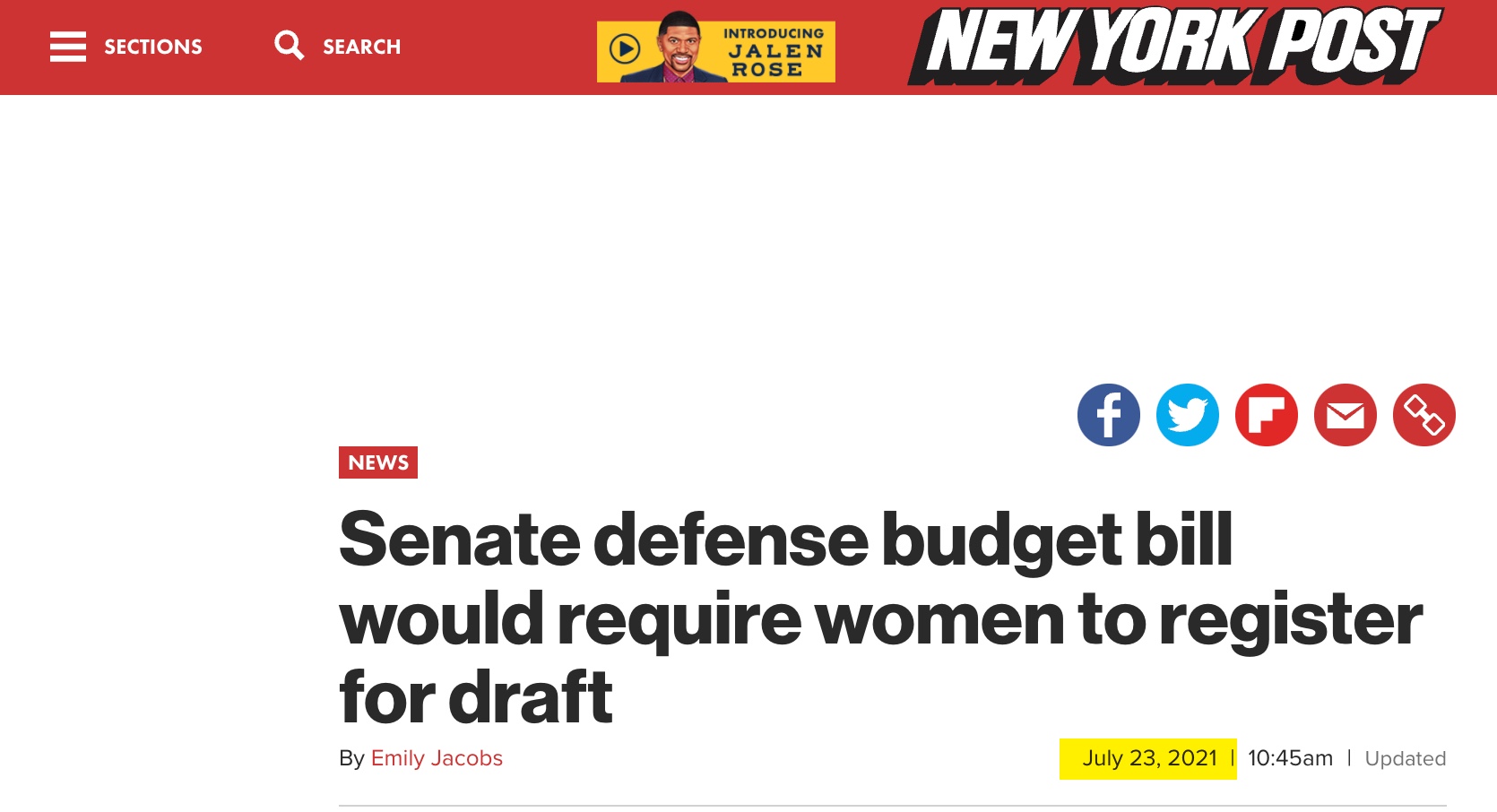 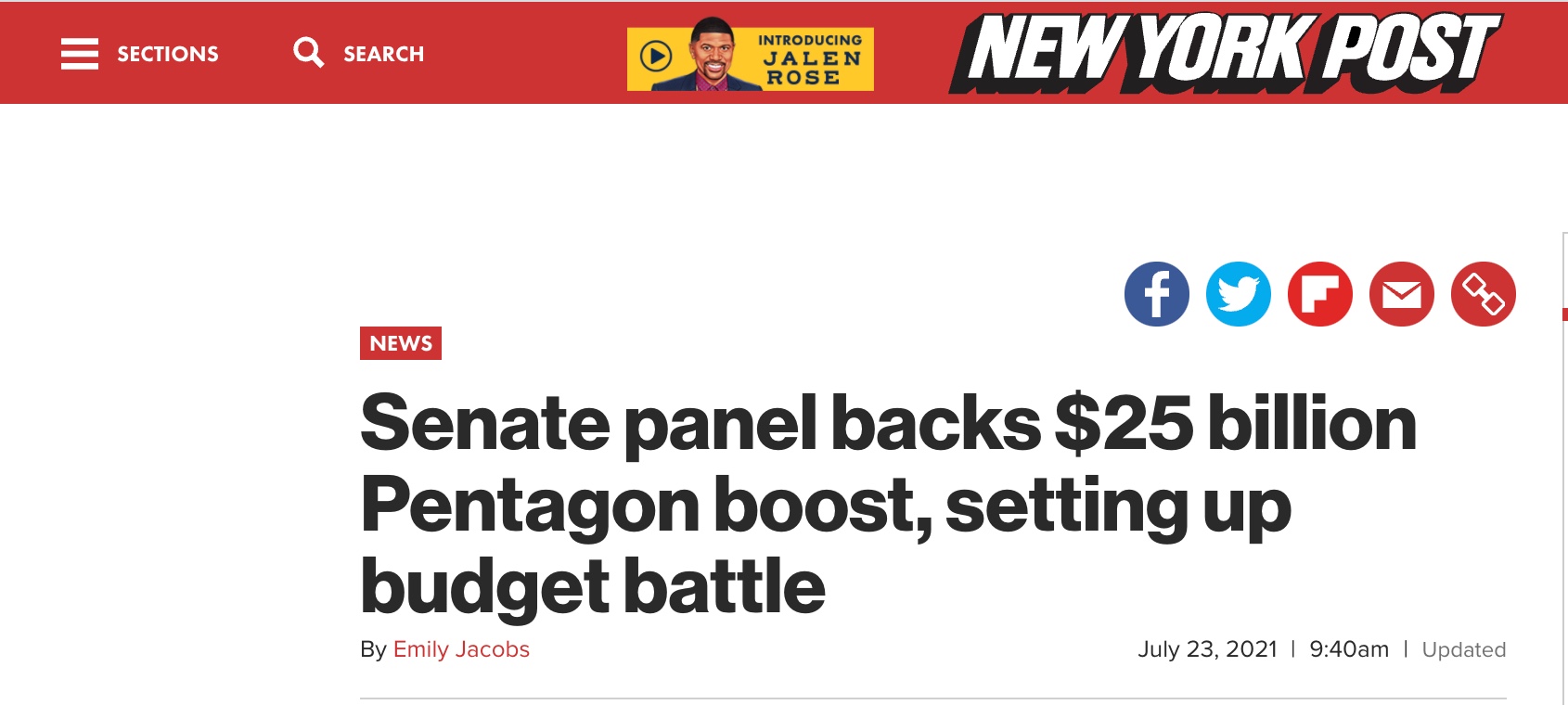 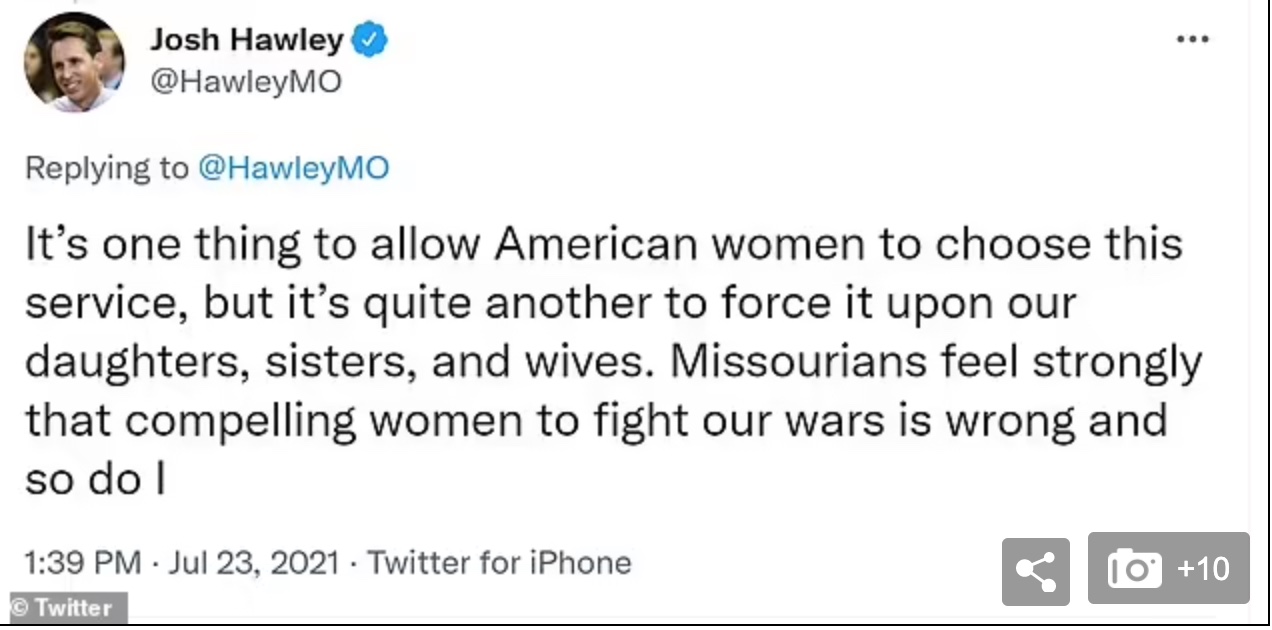 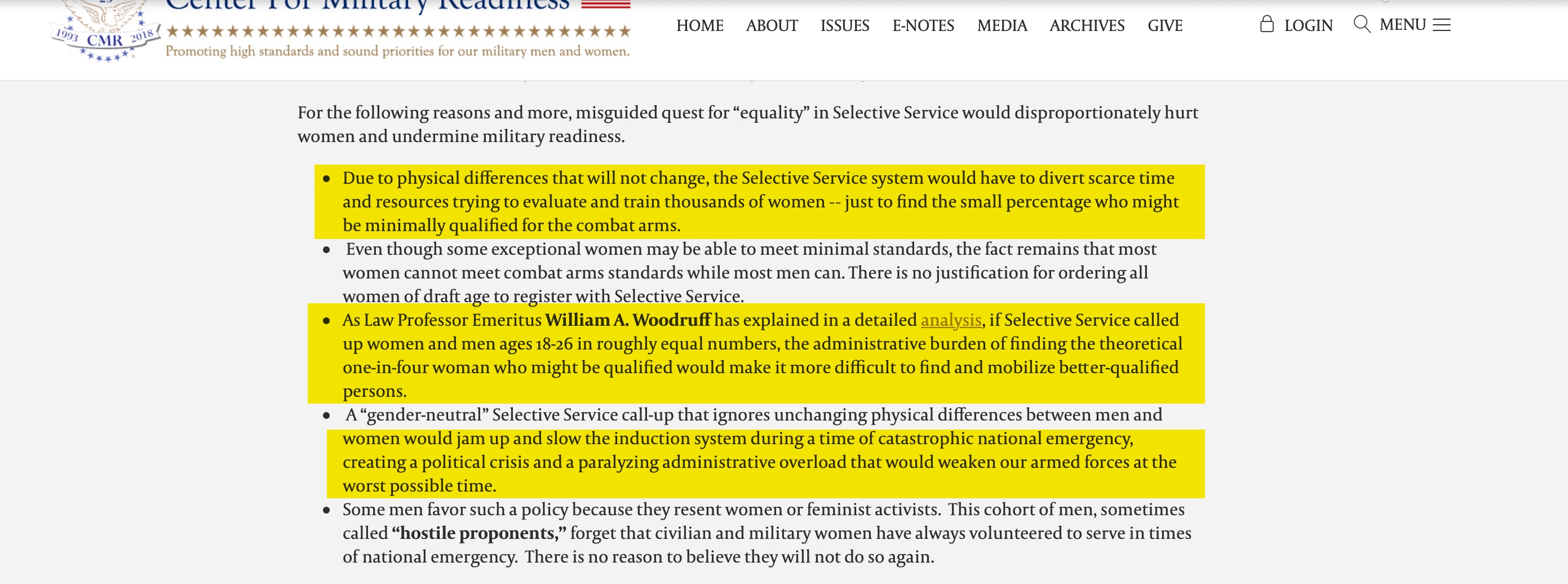 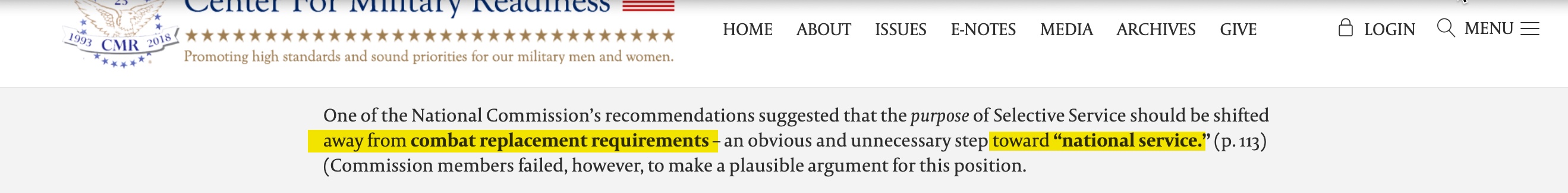 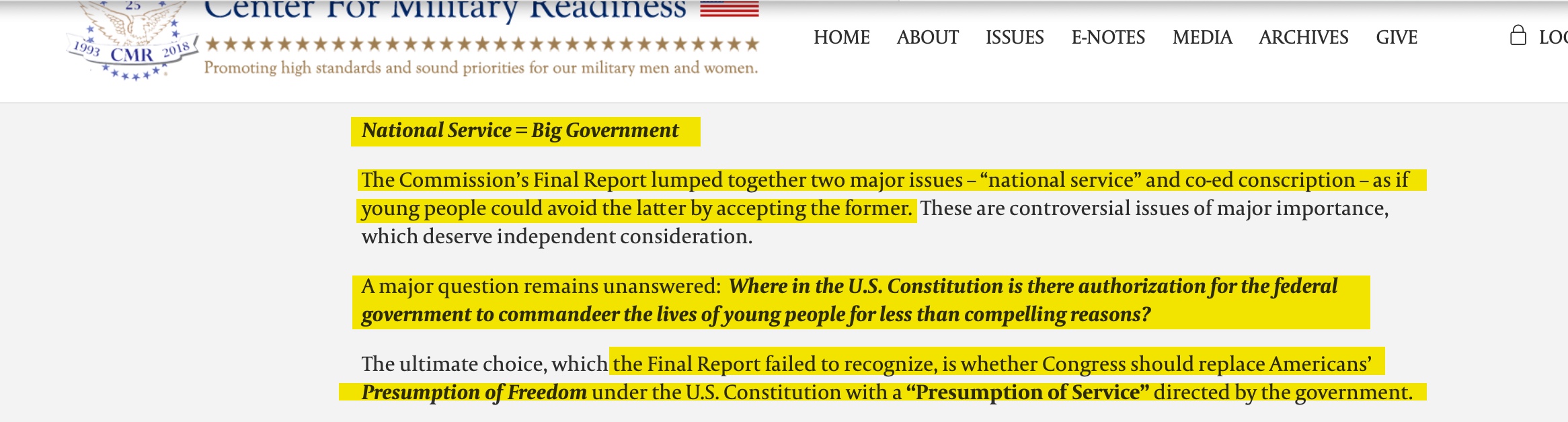 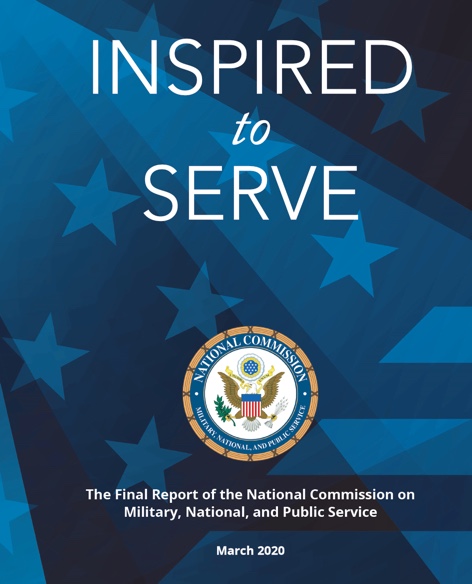 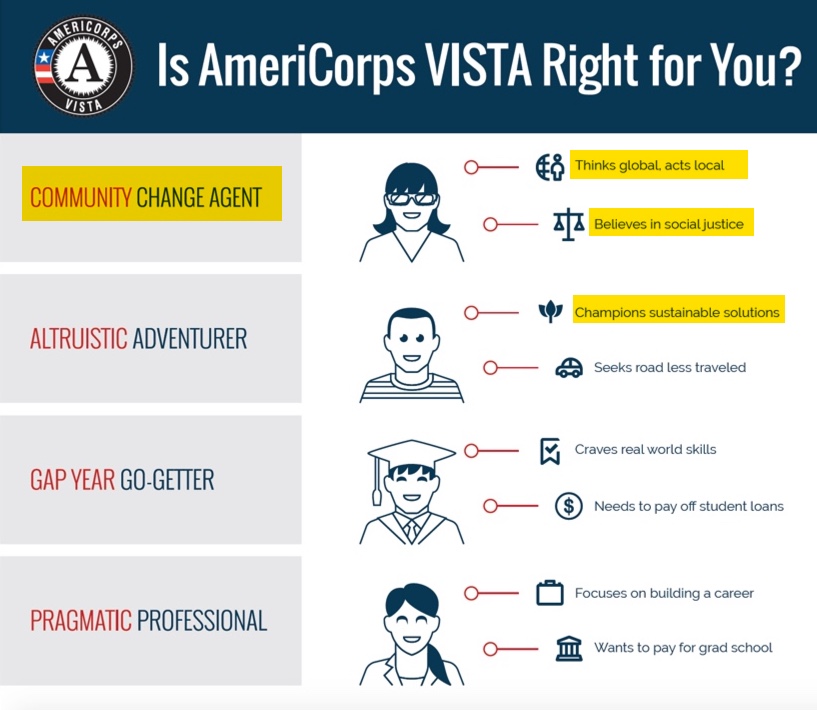 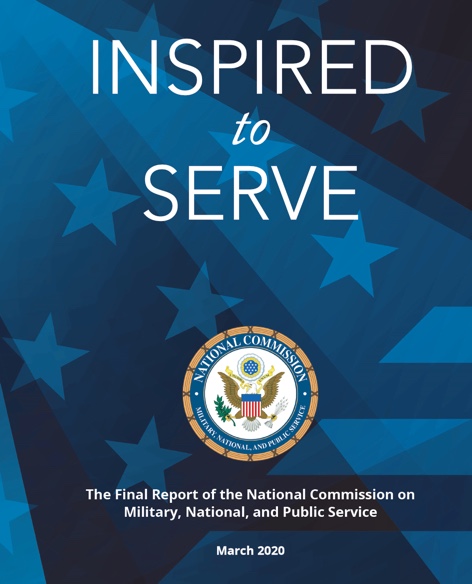 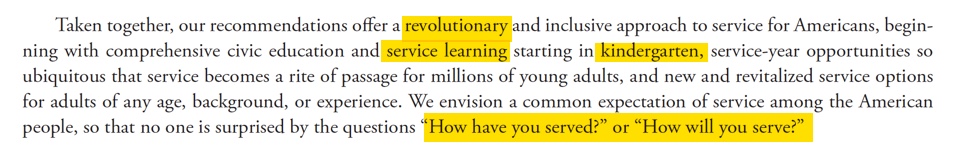 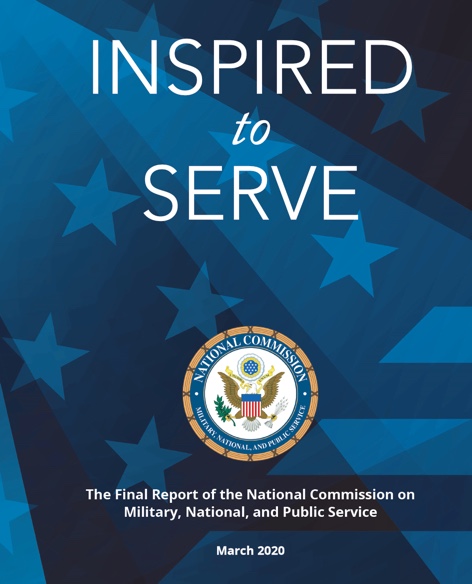 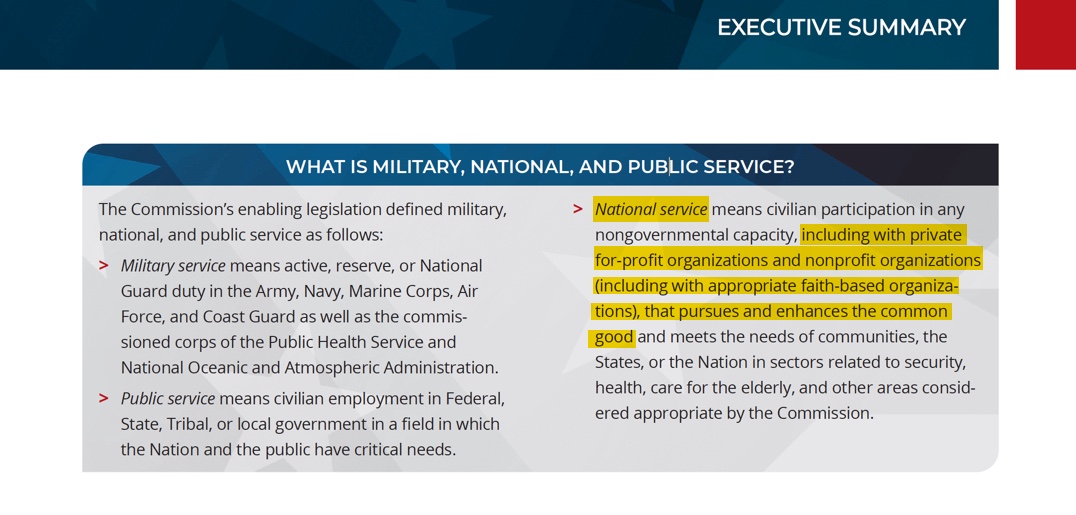 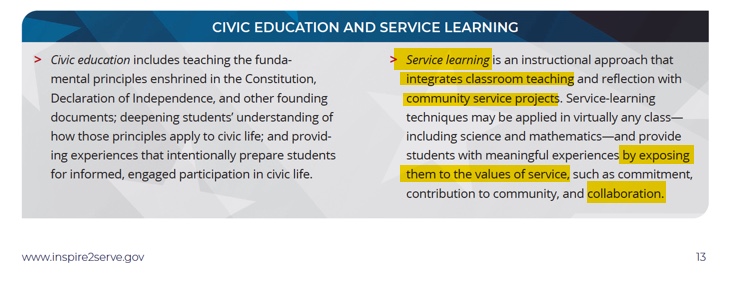 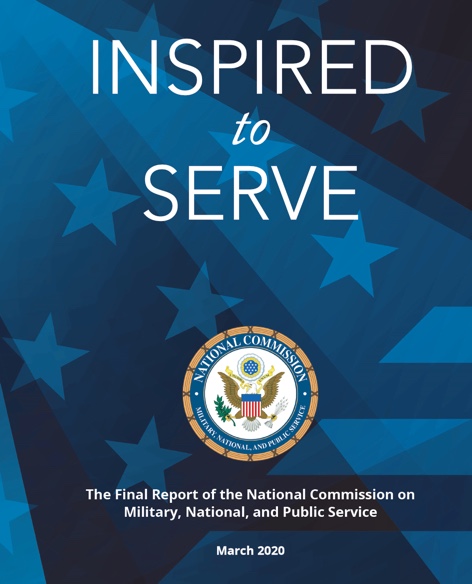 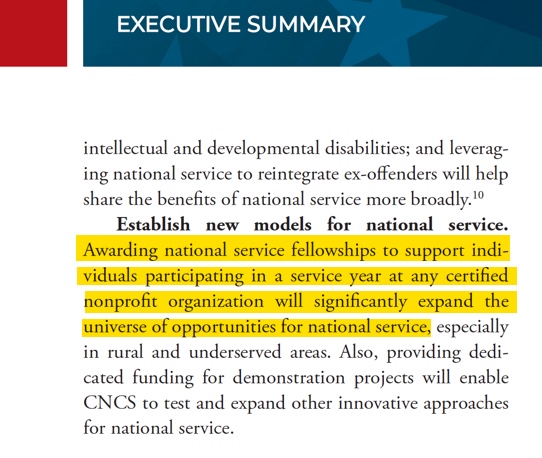 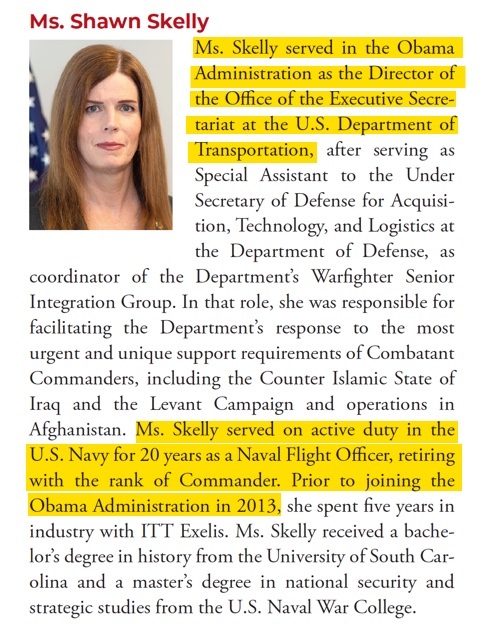 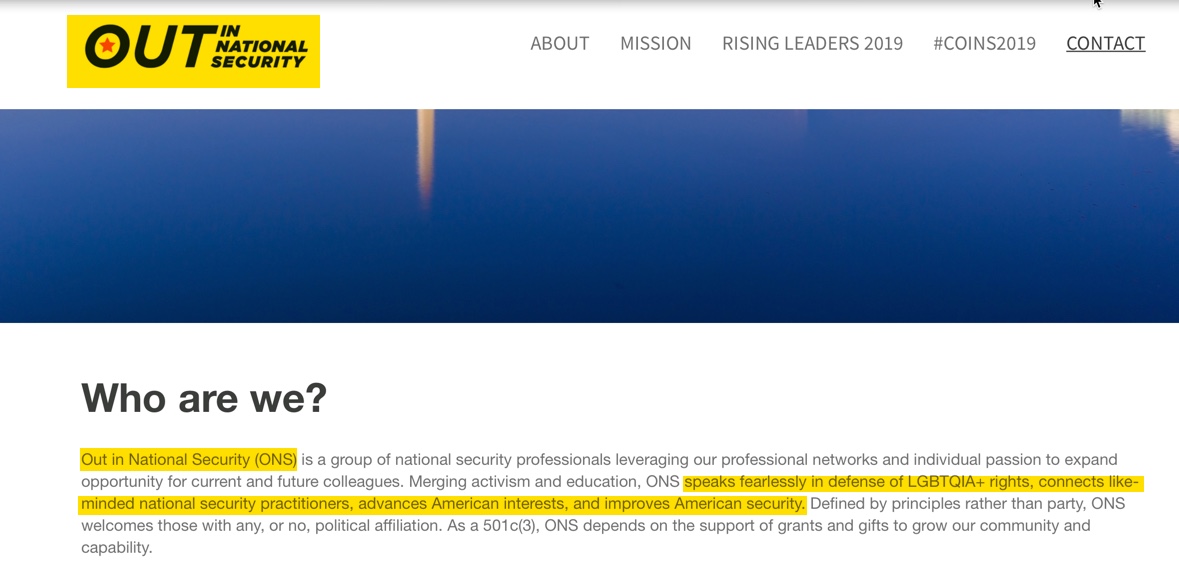 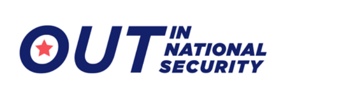 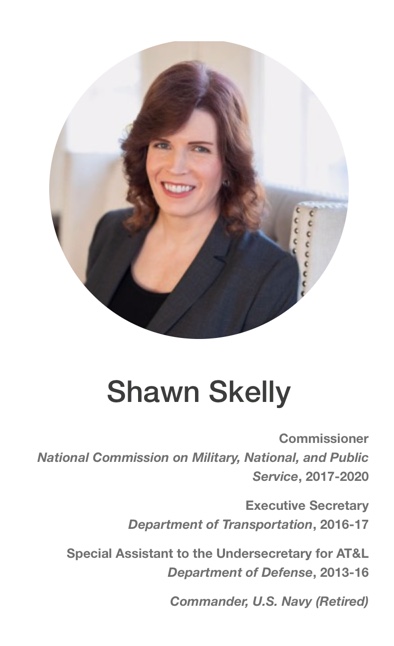 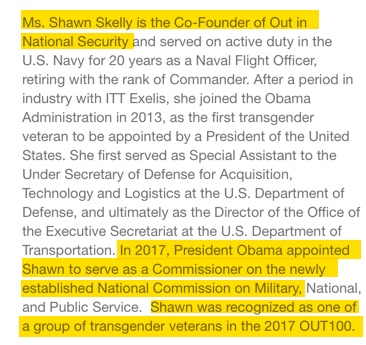 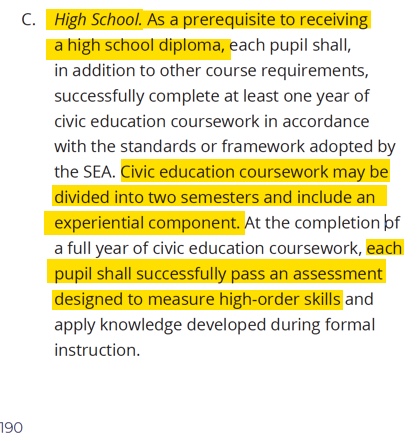 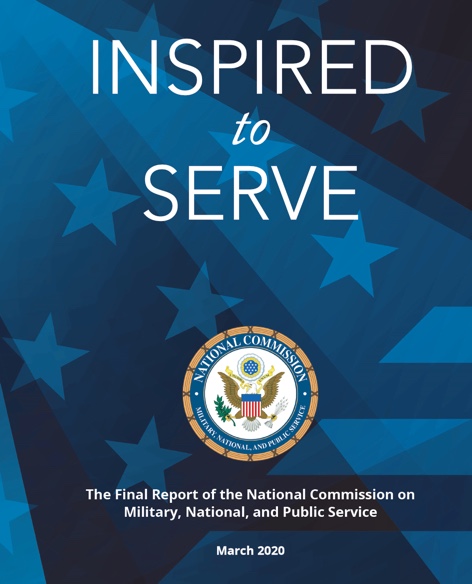 From Grave Influence by Brannon Howse
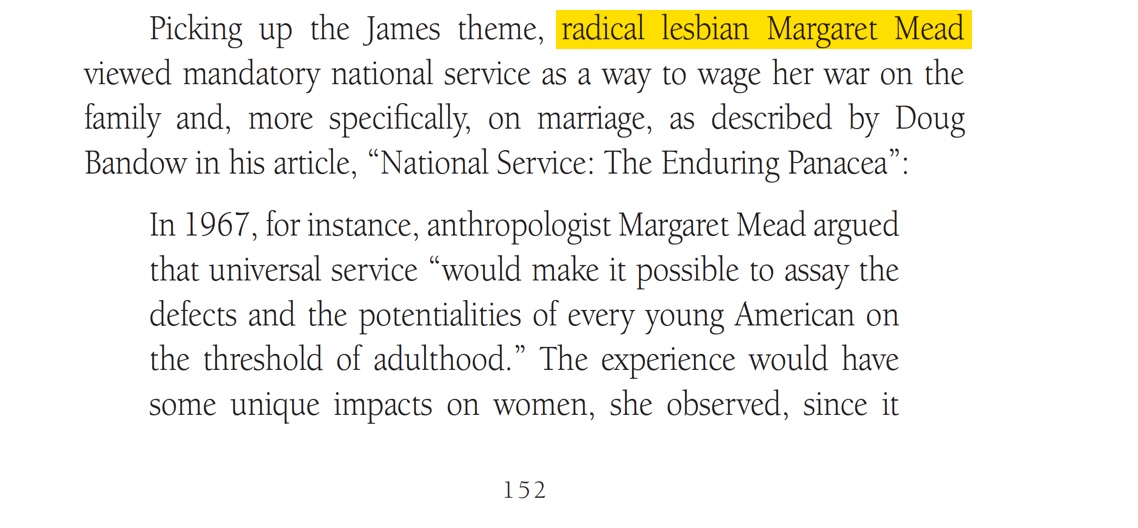 From Grave Influence by Brannon Howse
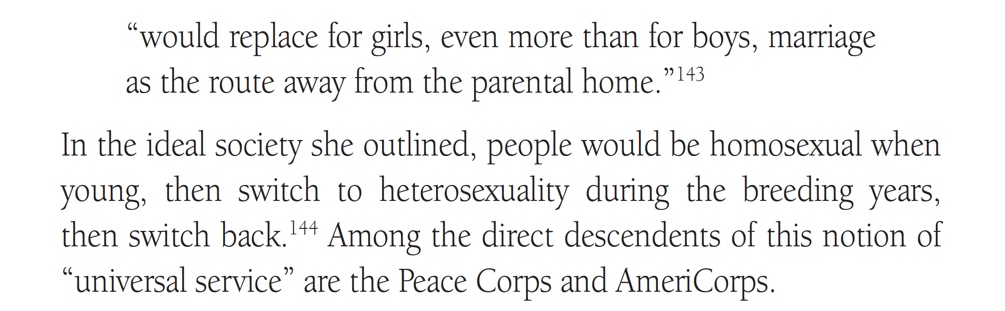 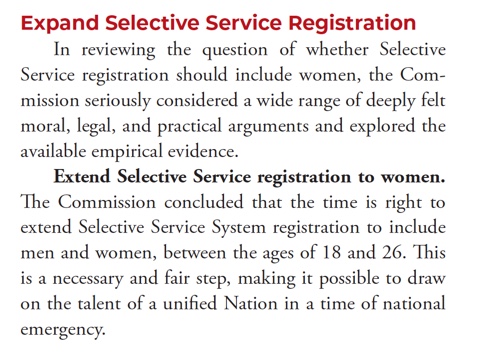 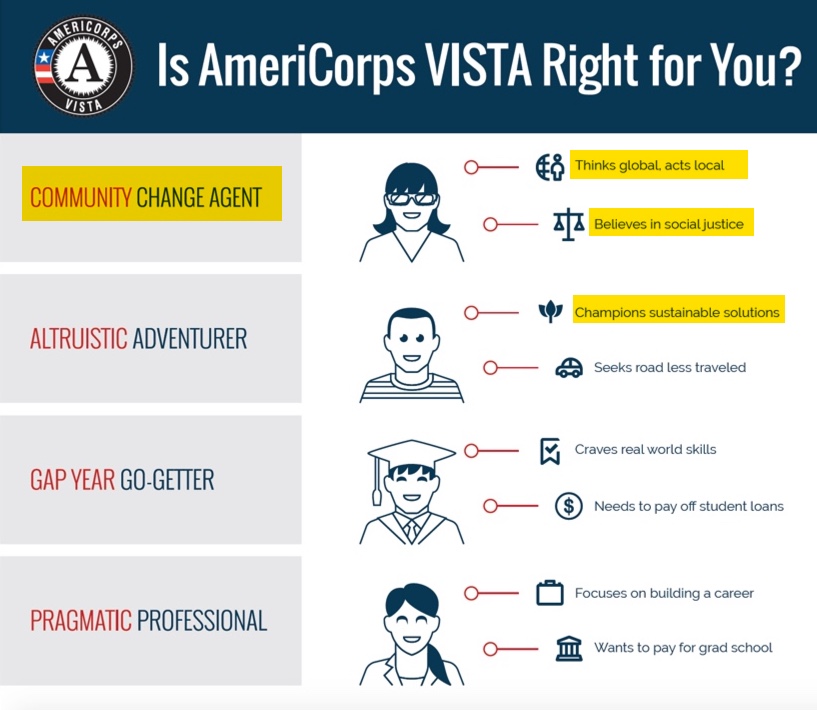 The GIVE Act passed into law as a voluntary program. However, Obama’s intentions were made clear before he was even elected as President of the United States. In 2008, the Obama-Biden campaign website declared:  


Obama will call on citizens of all ages to serve America, by developing a plan to require 50 hours of community service in middle school and high school and 100 hours of community service in college every year.
The GIVE Act states:

They cannot engage in religious instruction, conducting worship services, providing instruction as part of a program that includes mandatory religious instruction or worship, constructing or operating facilities devoted to religious instruction or worship, maintaining facilities primarily or inherently devoted to religious instruction or worship or engage in any form of religious proselytization. (see 45 CFR § 2520.65):
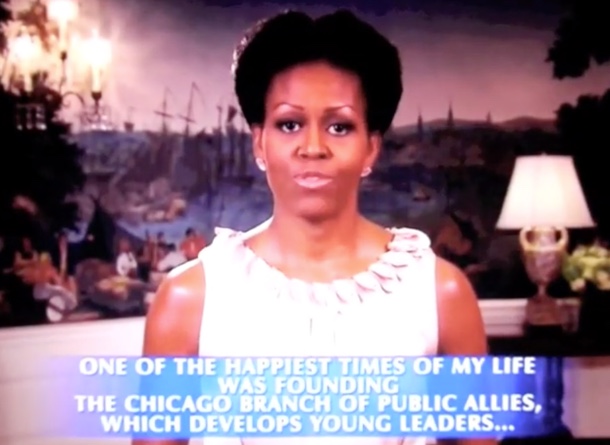 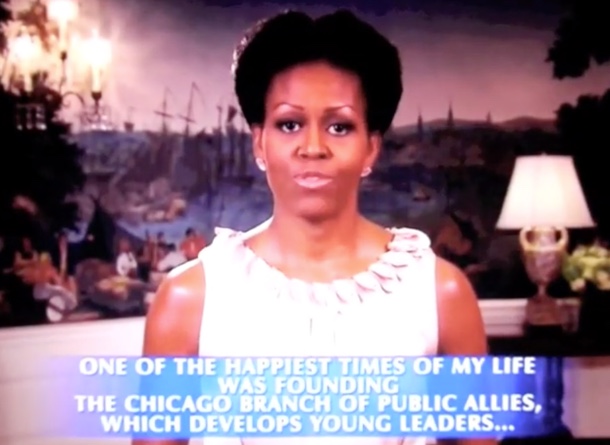 In 1992, Mr. Obama was a founding board member of Pubic Allies, and Michelle Obama became executive director of the Chicago chapter of Public Allies in 1993. Public Allies was nothing more than an organization that seeks to turn America’s youth into community organizers that follow the worldview of Saul Alinsky.
The September 4, 2008 issue of Investor's Business Daily ,"Michelle's Boot Camp for Radicals" Declared:


Big Brother had nothing on the Obamas. They plan to herd American youth into government-funded reeducation camps where they'll be brainwashed into thinking America is a racist, oppressive place in need of "social change."
The September 4, 2008 issue of Investor's Business Daily ,"Michelle's Boot Camp for Radicals" Declared:

But its [Public Allies] real mission is to radicalize American youth and use them to bring about "social change" through threats, pressure, tension and confrontation — the tactics used by the father of community organizing, Saul "The Red" Alinsky.
The September 4, 2008 issue of Investor's Business Daily ,"Michelle's Boot Camp for Radicals" Declared:


"Our alumni are more than twice as likely as 18-34 year olds to . . . engage in protest activities," Public Allies boasts in a document found with its tax filings. It has already deployed an army of 2,200 community organizers like Obama to agitate for "justice" and "equality" in his hometown of Chicago and other U.S. cities, including Cincinnati, Los Angeles, Milwaukee, New York, Phoenix, Pittsburgh and Washington.
The September 4, 2008 issue of Investor's Business Daily ,"Michelle's Boot Camp for Radicals" Declared:


I get to practice being an activist," and get paid for it, gushed Cincinnati recruit Amy Vincent.
The September 4, 2008 issue of Investor's Business Daily ,"Michelle's Boot Camp for Radicals" Declared:

When they're not protesting, they're staffing AIDS clinics, handing out condoms, bailing criminals out of jail and helping illegal aliens and the homeless obtain food stamps and other welfare.
The September 4, 2008 issue of Investor's Business Daily ,"Michelle's Boot Camp for Radicals" Declared:


Public Allies brags that more than 80% of graduates have continued working in nonprofit or government jobs. It's training the "next generation of nonprofit leaders"—future "social entrepreneurs.”
The September 4, 2008 issue of Investor's Business Daily ,"Michelle's Boot Camp for Radicals" Declared:


"It was too touchy-feely," said Nelly Nieblas, 29, of the 2005 Los Angeles class. "It's a lot of talk about race, a lot of talk about sexism, a lot of talk about homophobia, talk about -isms and phobias.”
The September 4, 2008 issue of Investor's Business Daily ,"Michelle's Boot Camp for Radicals" Declared:

Obama wants to fully fund it and expand it into a national program that some see costing $500 billion. "We've got to have a civilian national security force that's just as powerful, just as strong, just as well-funded" as the military, he said.
The September 4, 2008 issue of Investor's Business Daily ,"Michelle's Boot Camp for Radicals" Declared:

The gall of it: The Obamas want to create a boot camp for radicals who hate the military —and stick American taxpayers with the bill.
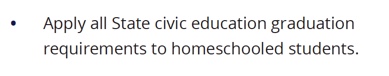 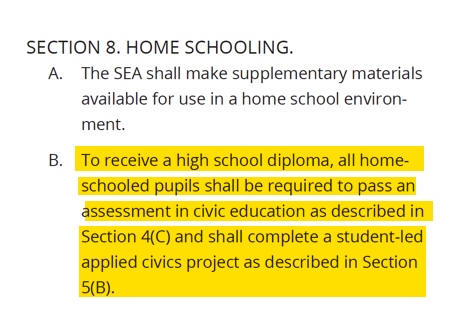 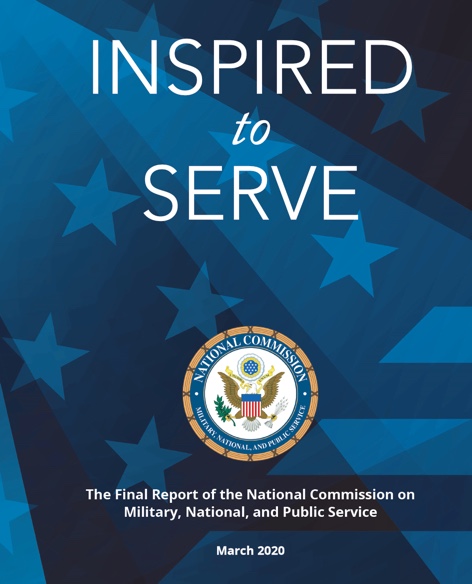 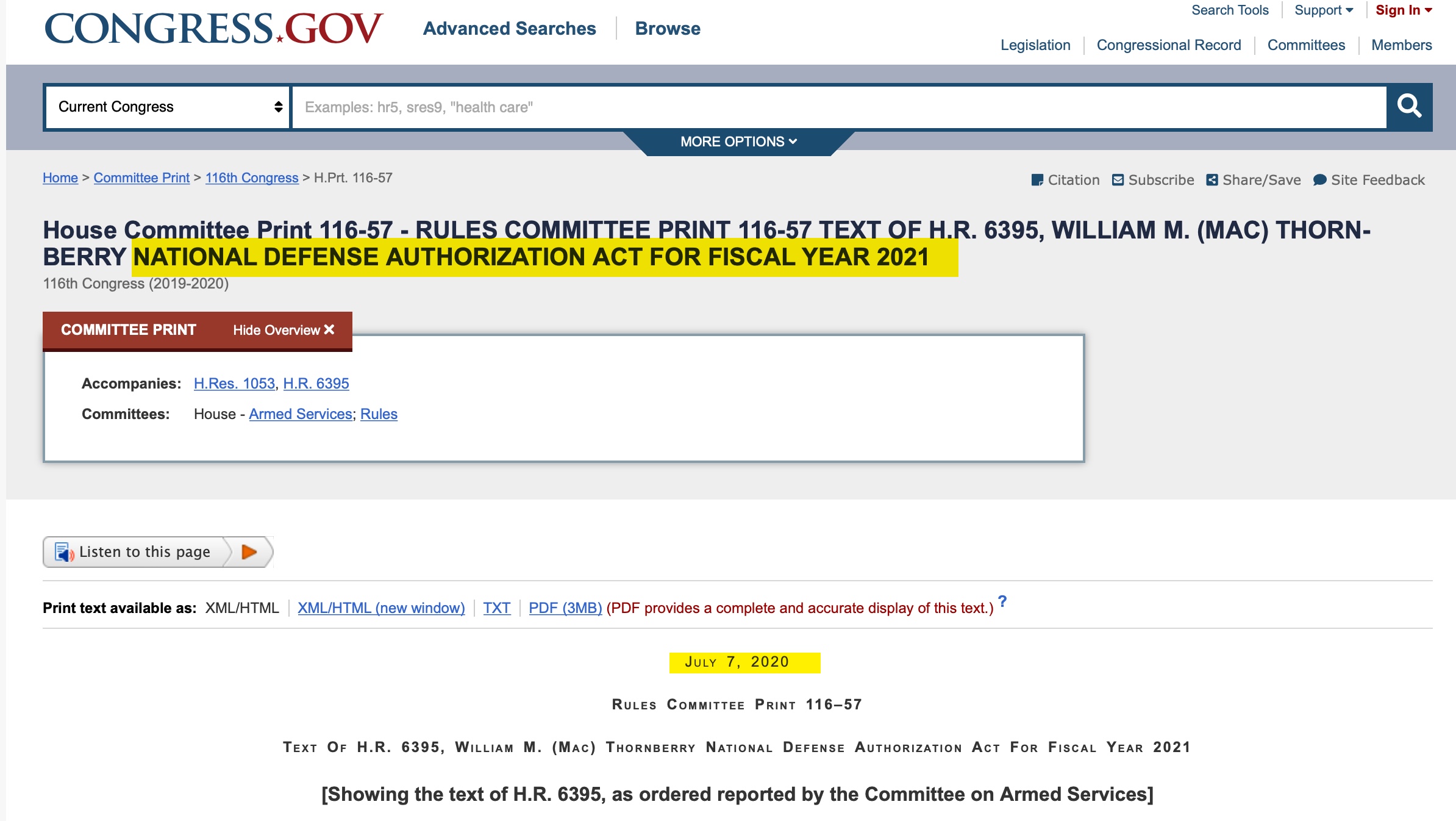 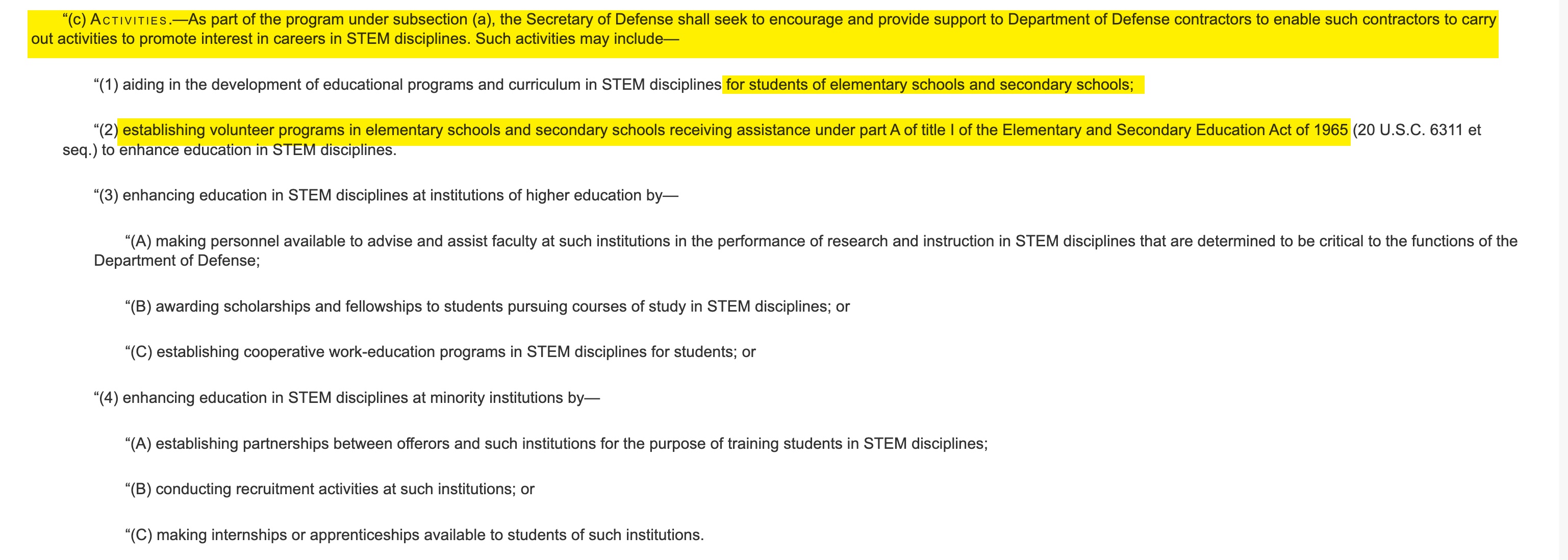 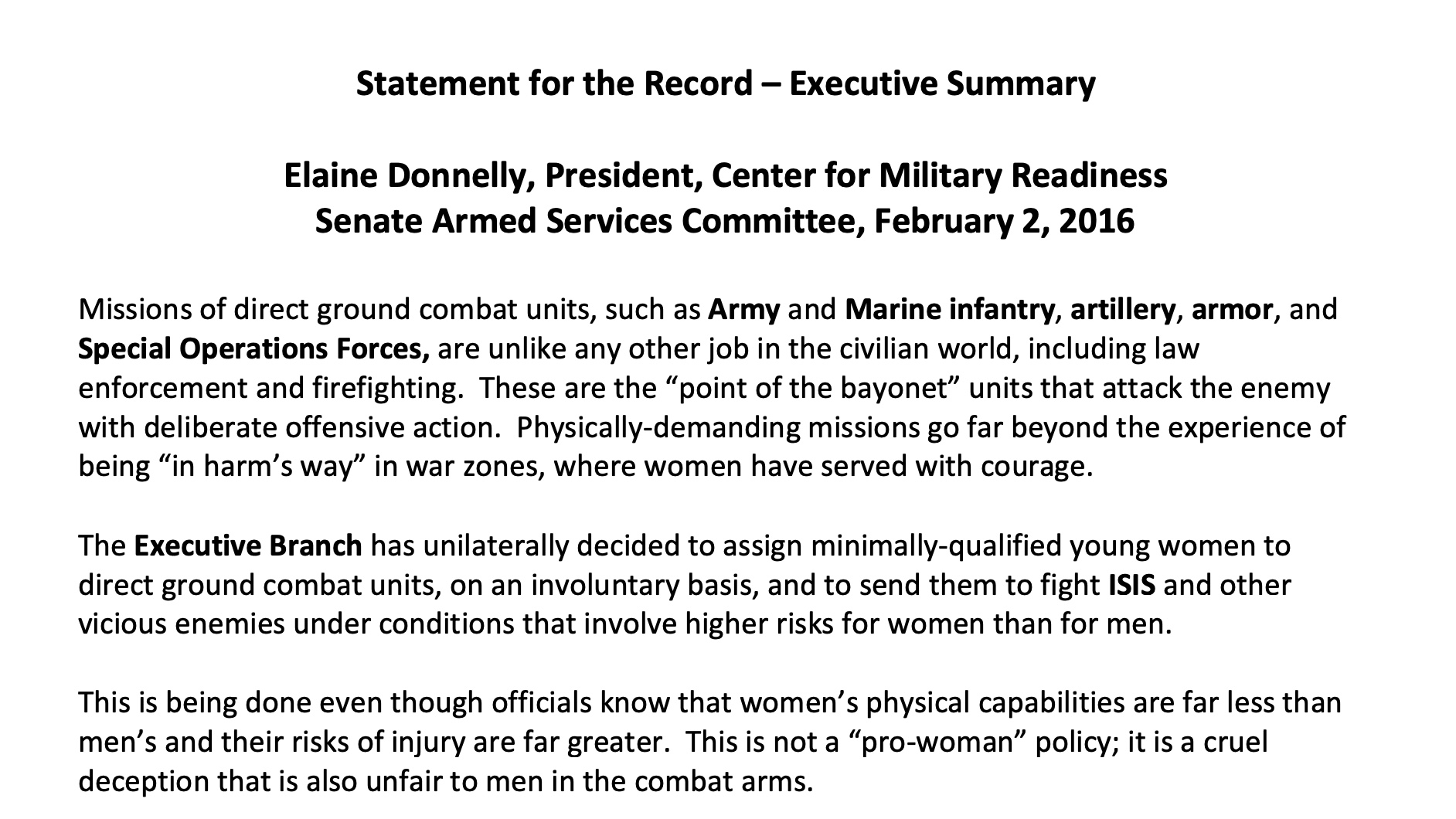 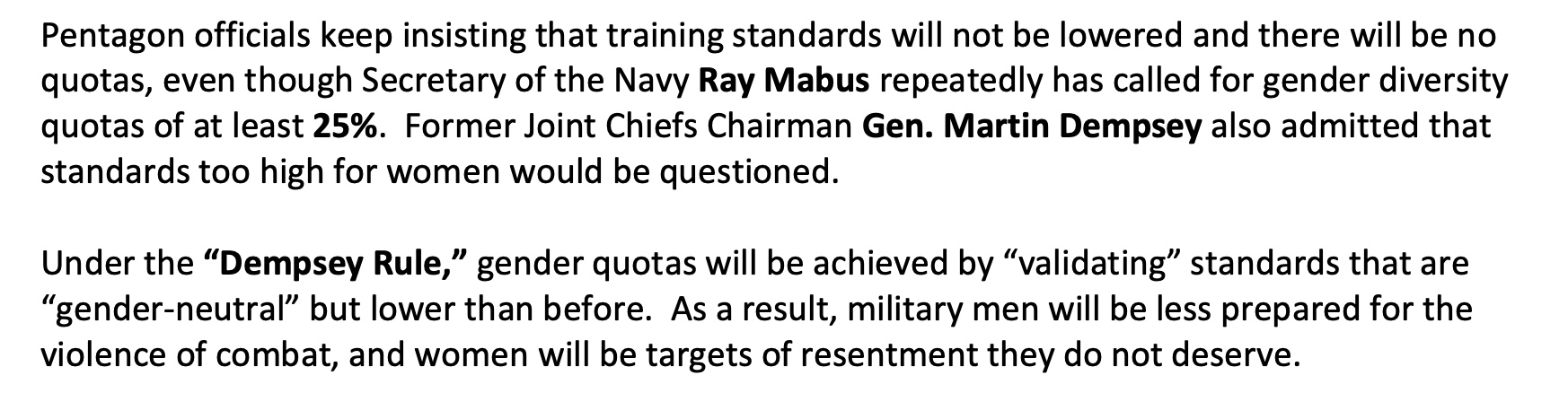 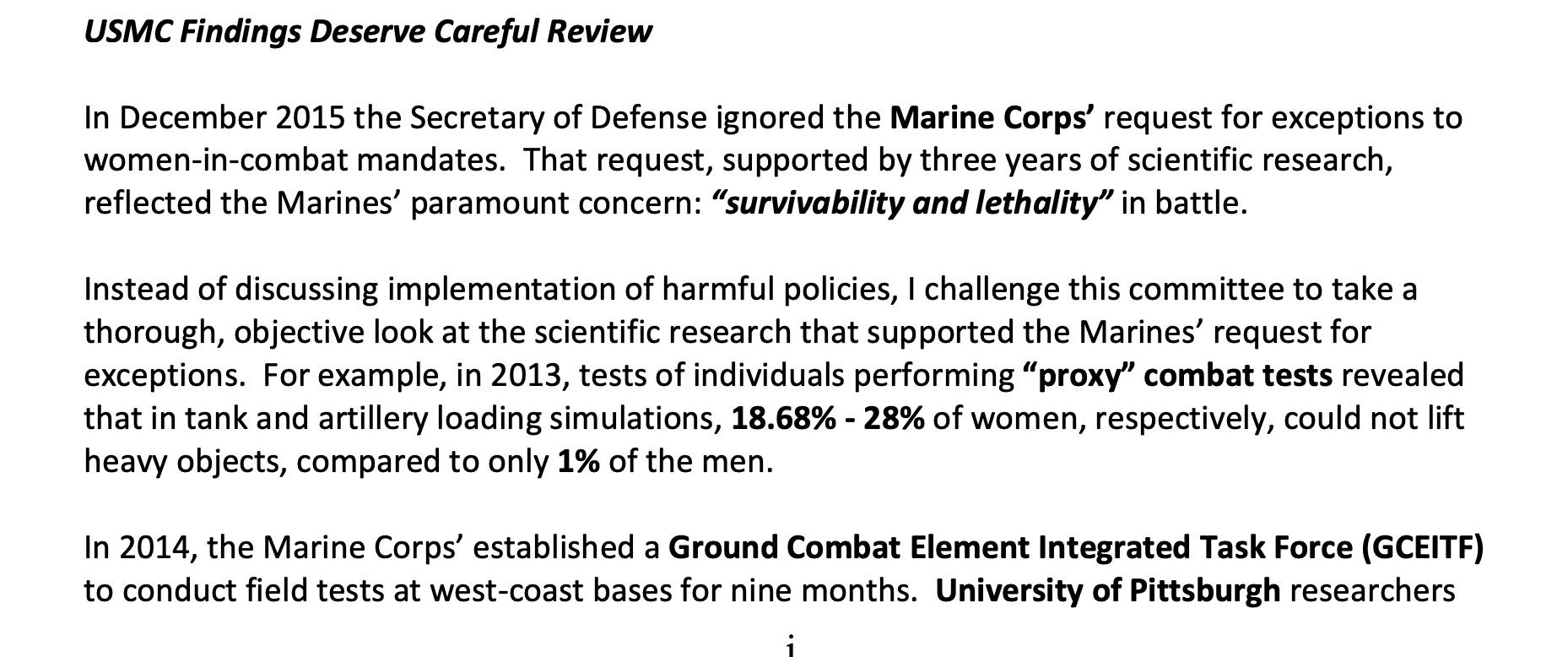 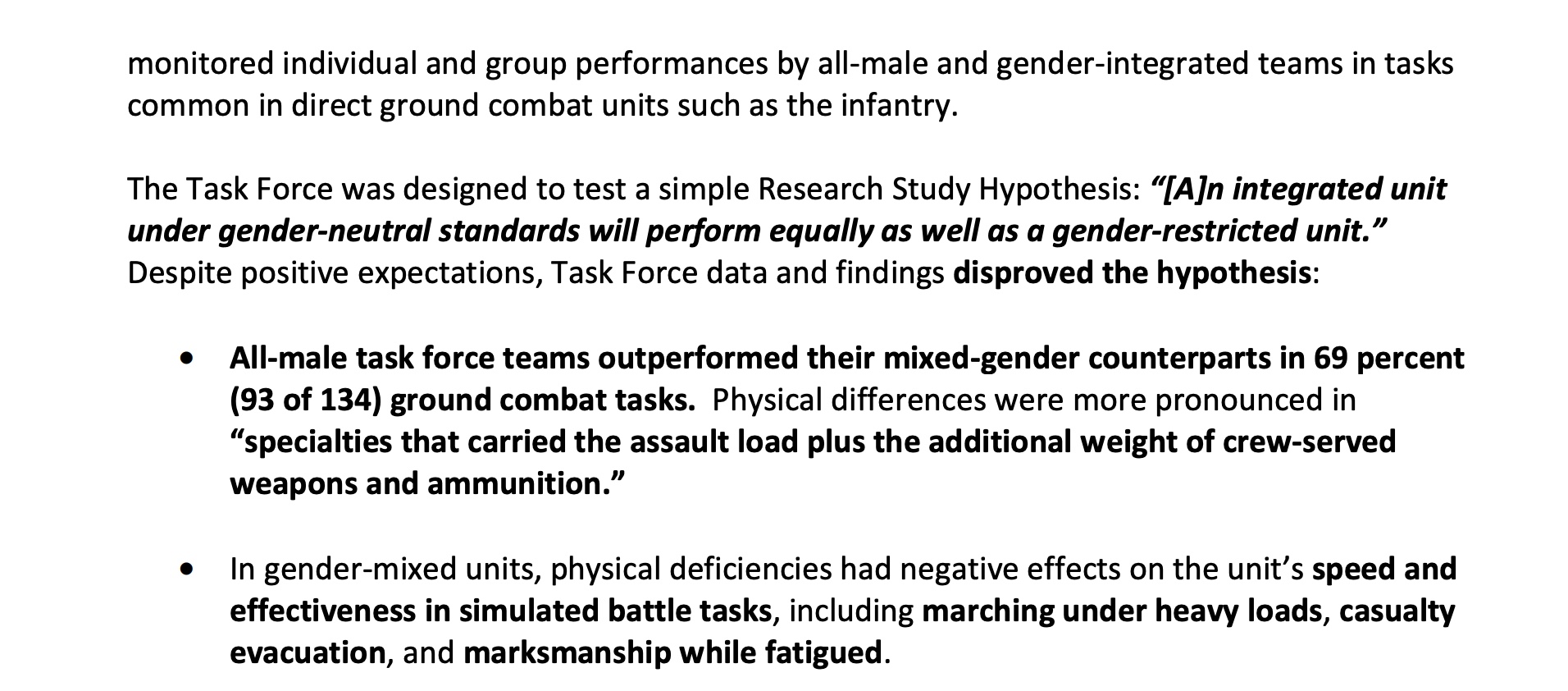 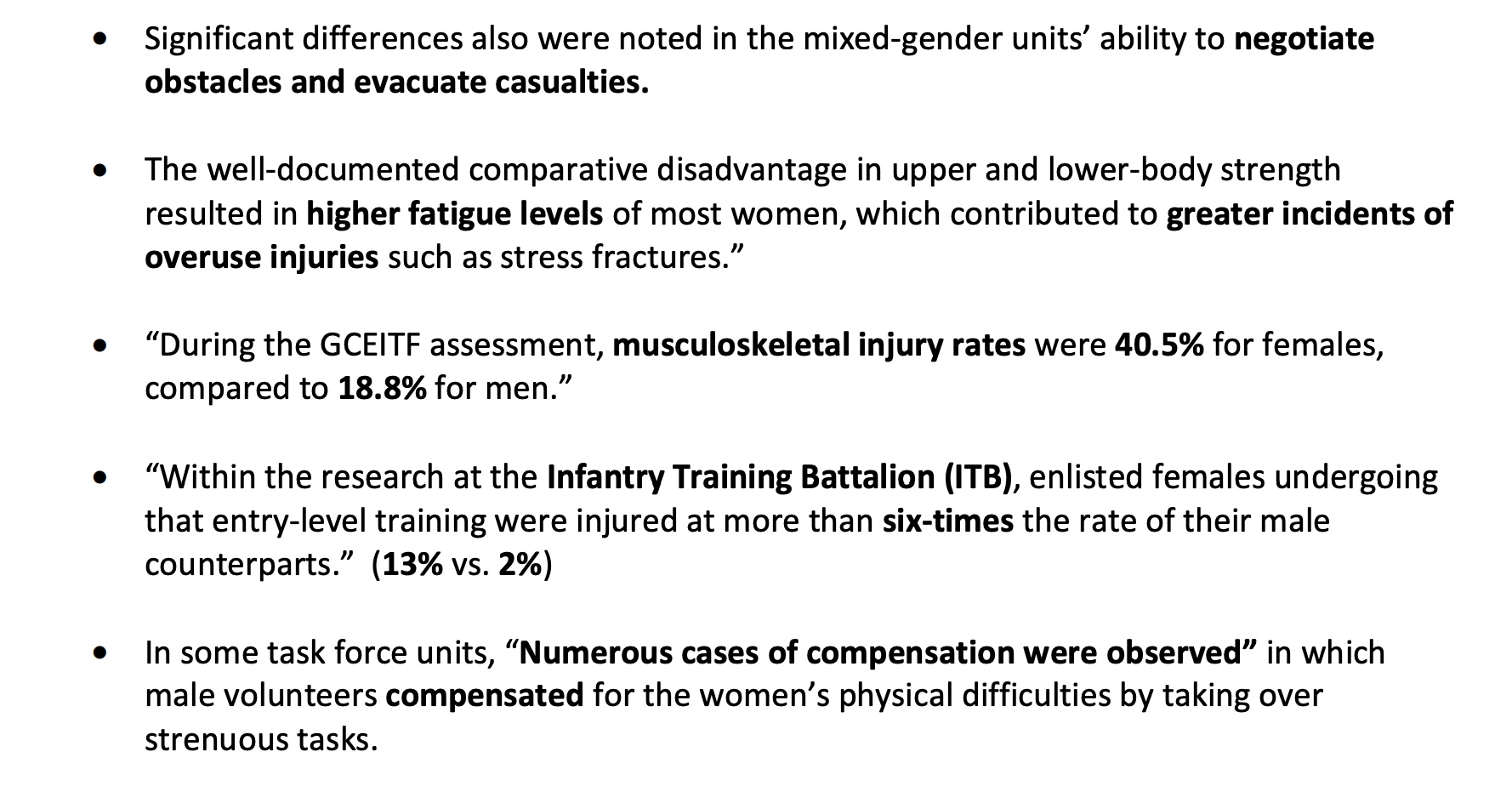